Culture, Carbon, and Climate ChangeA Class  Analysis of Climate Change Belief and Lifestyle Lock-in
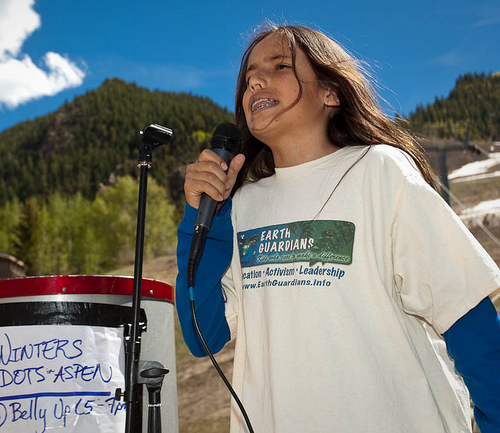 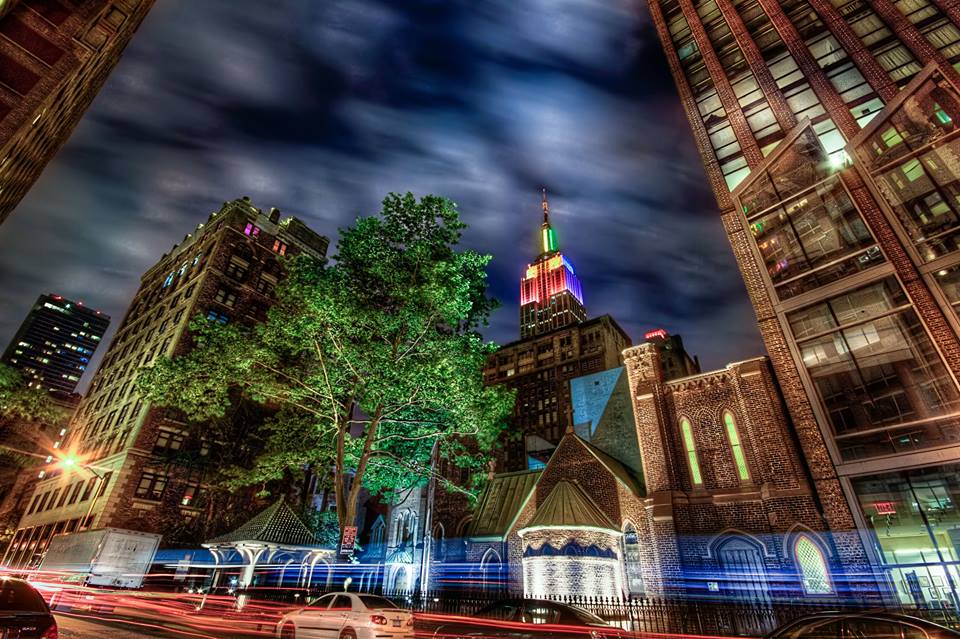 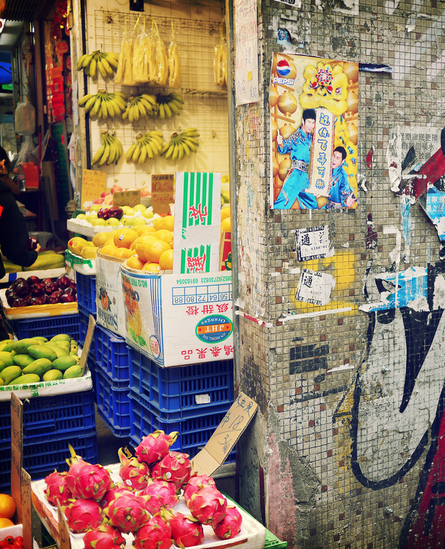 Jean Leon Boucher
George Mason University
SCORAI – June 16, 2016
Research Question
Can climate change belief moderate the income-carbon relationship? (lifestyle lock-in; we consume to our income)
Hypothesis? Literature = Don’t think so!
Null
Mixed-method – test (quantitative) and possibly generate theory (qualitative)
DC Climate Activists
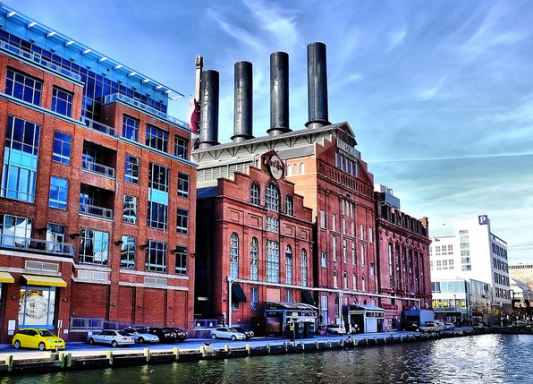 [Speaker Notes: Be sure to give the rationale for the mixed-method.

A mediator does not influence an existing relationship, but is a variable that forms an indirect relationship. 

A moderator influences the relationship  between IV and DV]
Moving Forward
Only measure mobility-dietary carbon 
3 populations
N=2107
N=153
N=28
CC belief is tribal
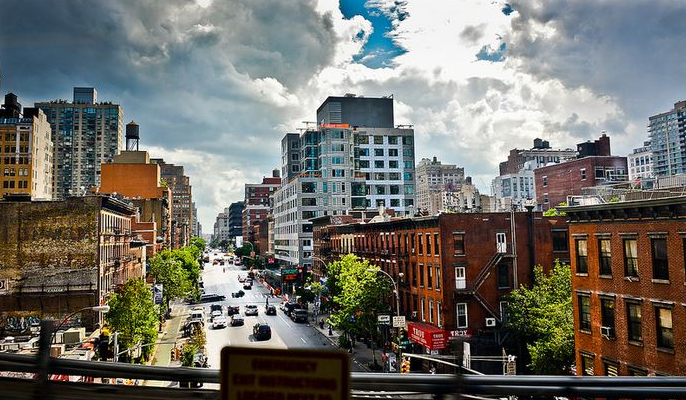 [Speaker Notes: Be sure to give the rationale for the mixed-method.

A mediator does not influence an existing relationship, but is a variable that forms an indirect relationship. 

A moderator influences the relationship  between IV and DV]
Climate Change in the American Mind:Six Americas Study – USA – Yale/GMU (Leiserowitz et al. 2009)
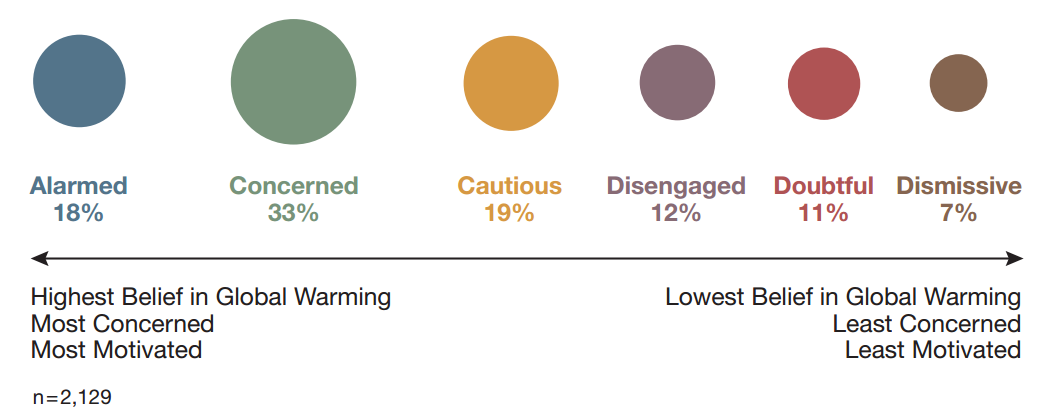 In response to null hypothesis I sought to interview those with the strongest climate change beliefs
Climate Change in the American Mind:Six Americas Study – USA – Yale/GMU (Leiserowitz et al. 2009)
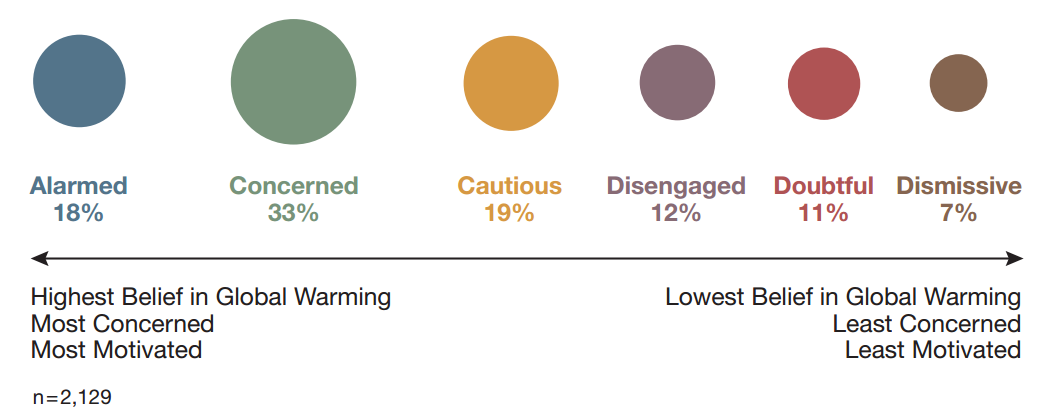 In response to null hypothesis I sought to interview those with the strongest climate change beliefs
Descriptives Alarmed – Non-Alarmed
More women – (60/40 women vs 50/50)
More educated and more educated census tracts
More liberal
More urban 
(all significant differences)
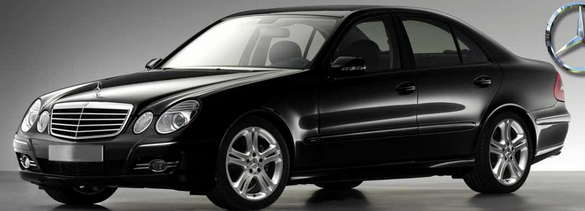 [Speaker Notes: I would delete this slide – or move to the end to answer the question should it arise.]
Quantitative Findings – Aggregate FootprintNational Sample N=2107
(11.8% don’t drive)
(62.8% don’t fly)
Quantitative Findings - Composition
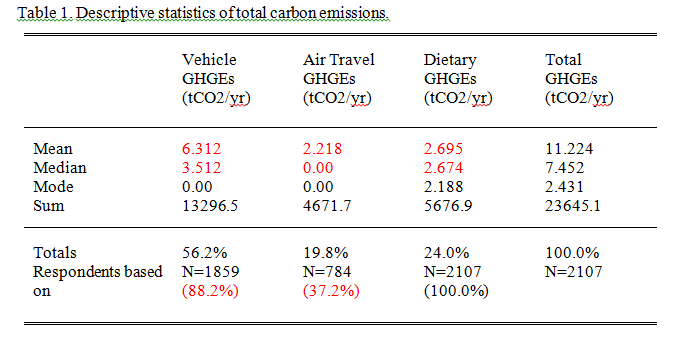 Carbon Quintiles – Total Mobility-Dietary
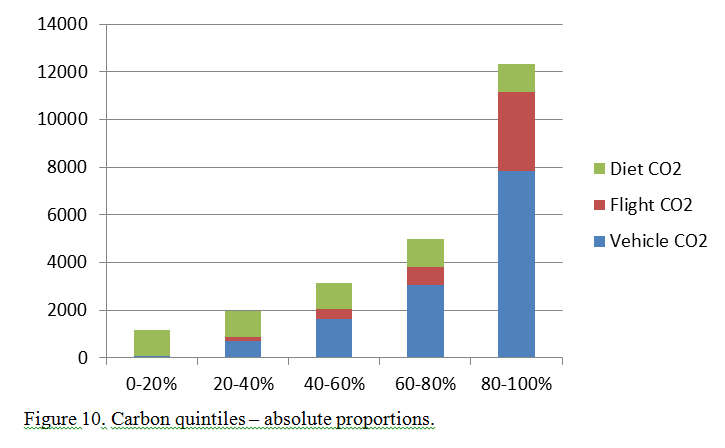 Carbon Quintiles – Relative Proportions
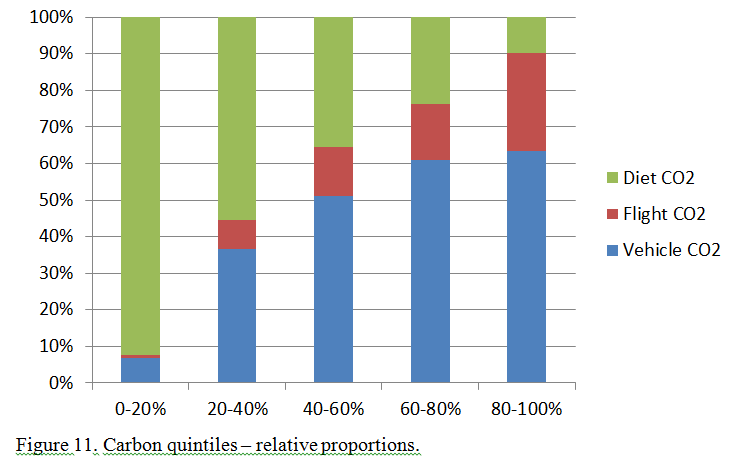 Quintiles and Household Income
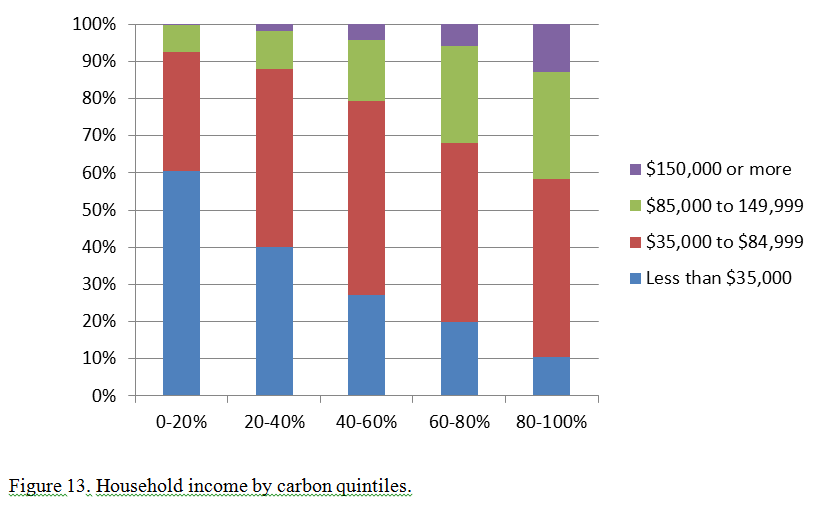 R=.280** (.01 level)
Total Mobility and Dietary Carbon (tCO2/year)All Controlled
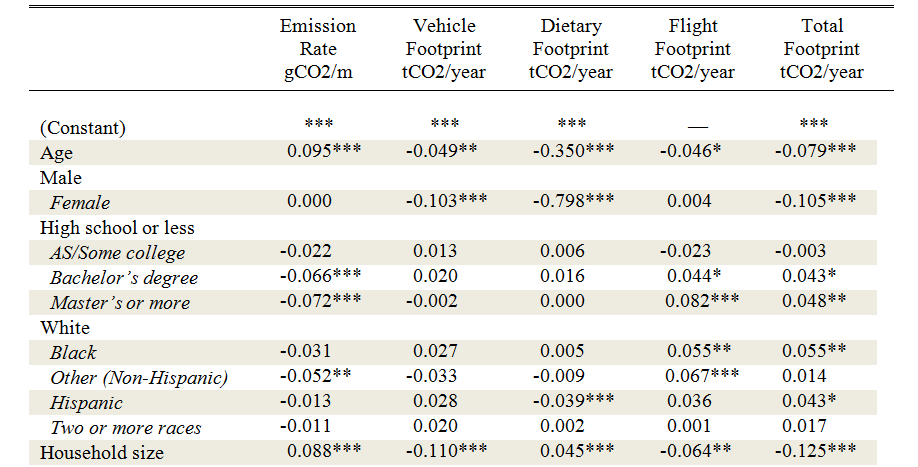 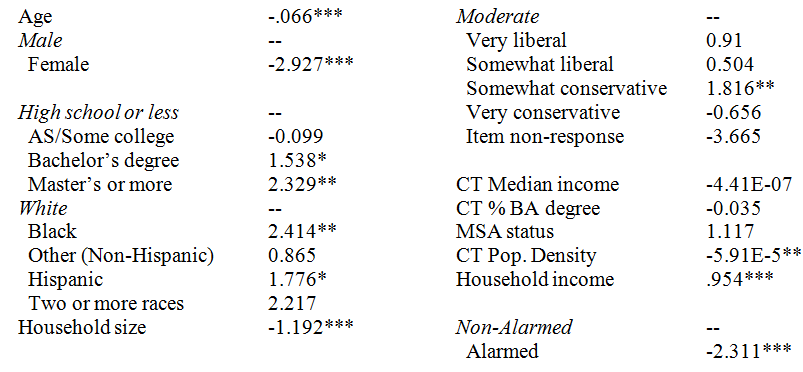 Alarmed – Non-Alarmed
Total Mobility and Dietary Carbon (tCO2/year)All Controlled
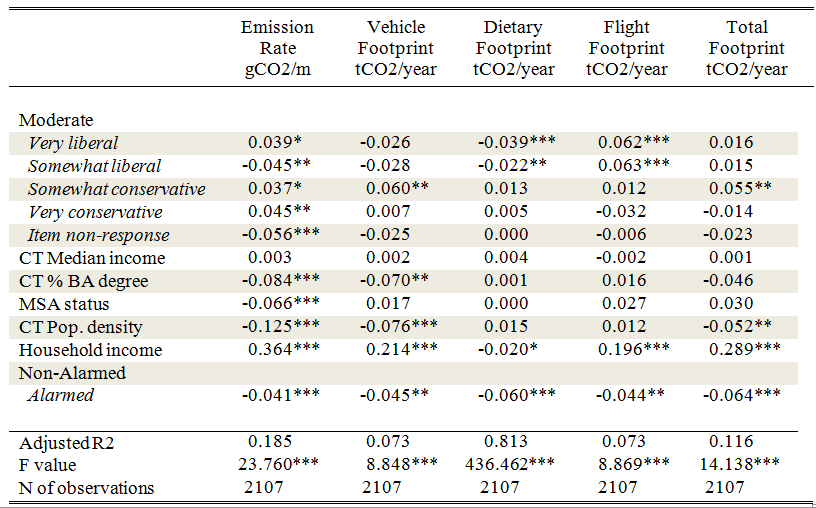 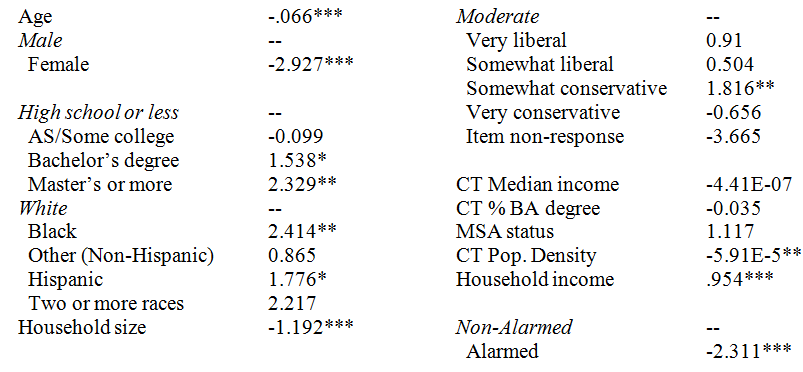 4x
Alarmed – Non-Alarmed
Moderation EffectsIncome-Belief Interaction (total footprint)
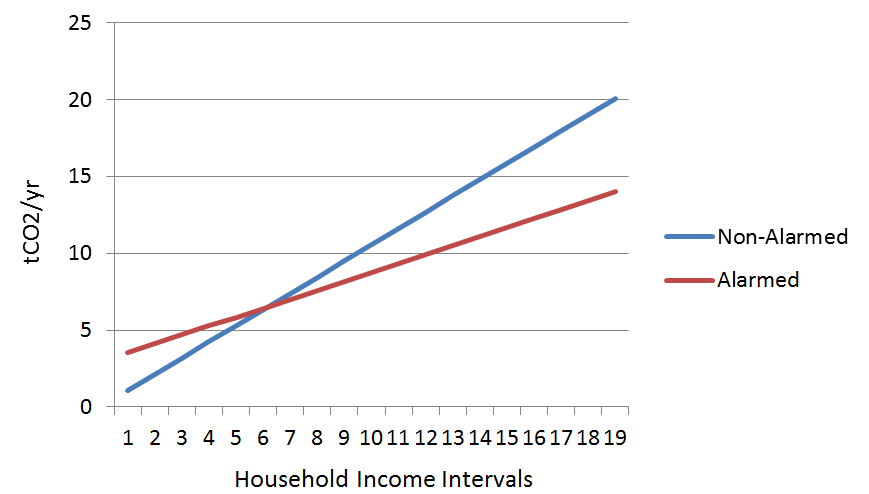 Quantitative - Primary Conclusions
Reject the null hypothesis
18% Alarmed moderate slightly income-carbon relationship
Household income most “predictive” variable 4x
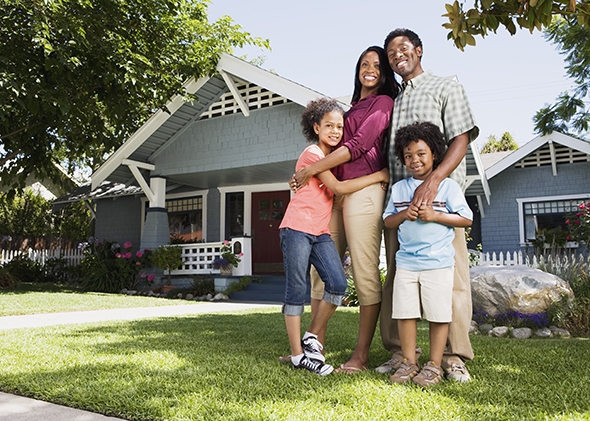 [Speaker Notes: I hypothesized a null relationship, but unable to reject

The null hypothesis: there is no difference in CO2 behavior between the Alarmed and the Not Alarmed (controlling for income and other factors) was rejected.]
Qualitative FindingsHow does someone get Alarmed?
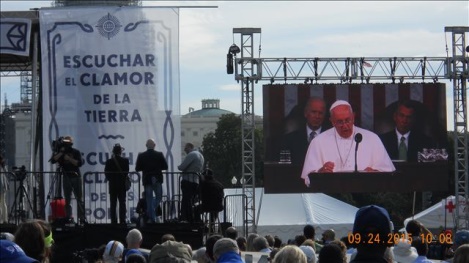 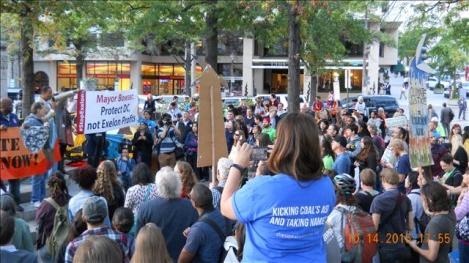 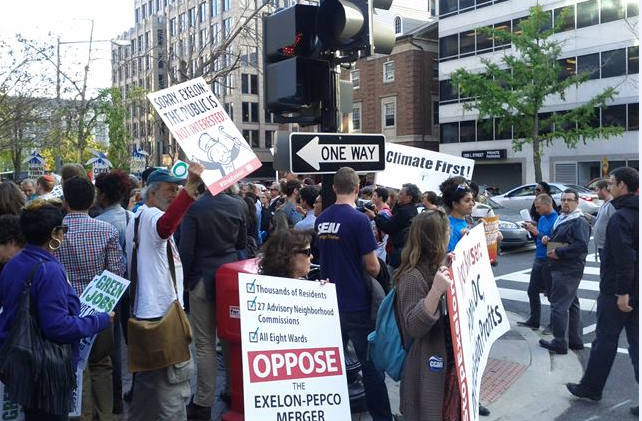 Education National Sample Alarmed (N=380) versus DC sample (N=153)
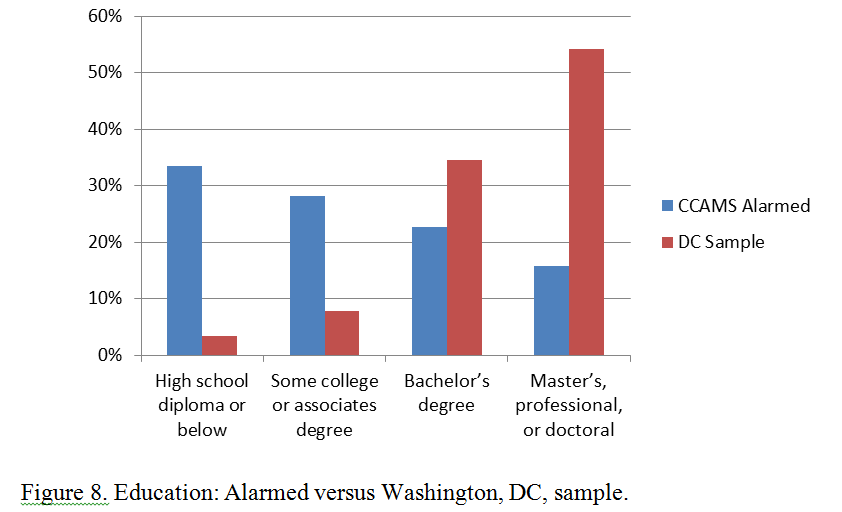 [Speaker Notes: National Sample Alarmed (N=380)]
Household IncomeNational Sample Alarmed (N=380) versus DC sample (N=153)
Political Ideology
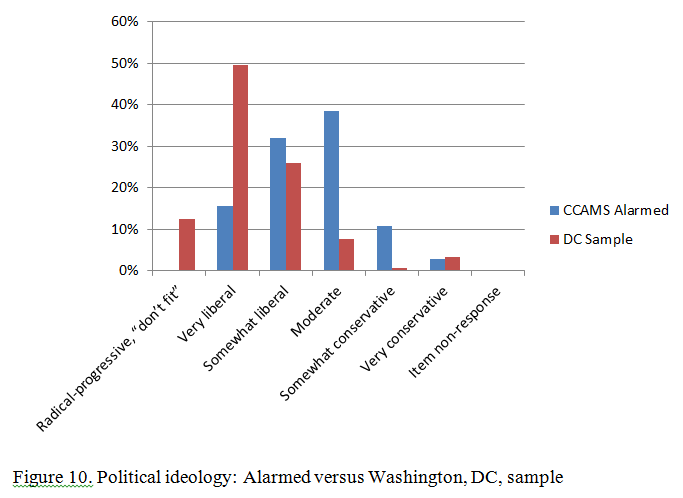 In-depth Interviews N=28
Most affluent “believers”; over $100,000
¾ live in DC metro area
Median age: 60, but range from 27 to 77
24 of the 28 were partnered (partners matter)
18 managerial/professional occupations; 5 executives (aligns with income and education)
10 Prius owners (some had 2); 3 electric car owners (2 households with 2)
Diets: 21 were omnivores (three without beef), five vegetarians, two vegans. 
16 of the 28 were the first-born; 4 of gender
In-depth Interviews N=28
Occupations - Care Worker (60%) 
Confirming Altruism: Ability to see beyond self
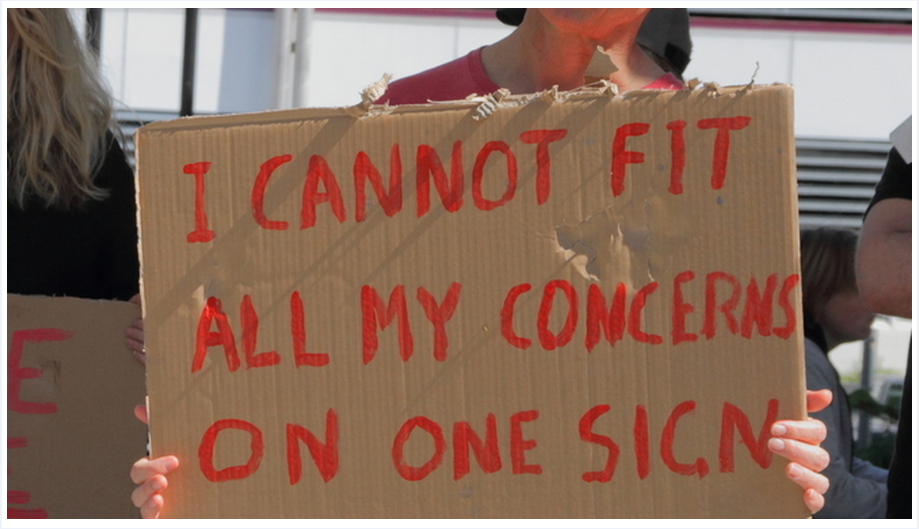 The Interviews (N=28)Master Code: Justice Agent (43 codes reduced)
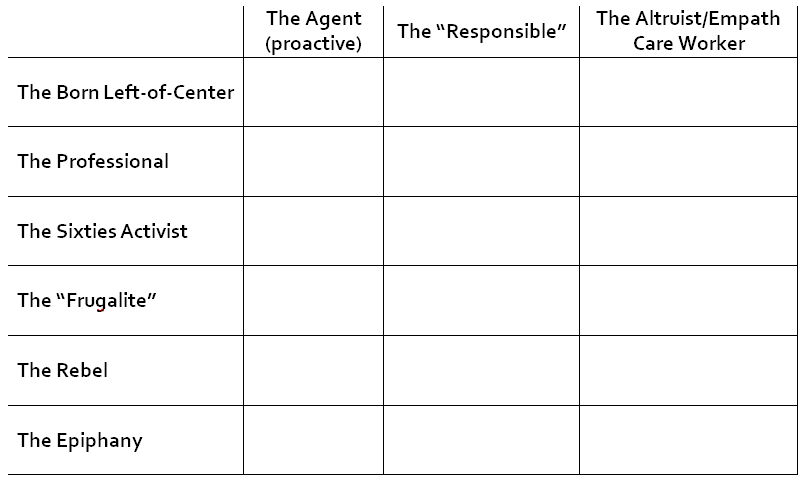 Cross 
Cutting 
Themes
[Speaker Notes: Edited the slide]
Median Vehicle Emission Rates (g-CO2/m)Alarmed Income of $100,000-$150,000
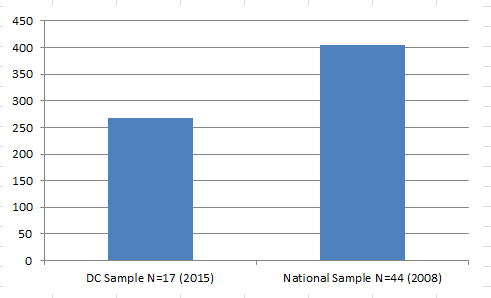 Median Carbon Footprints (tCO2/yr) Alarmed Income of $100,000-$150,000
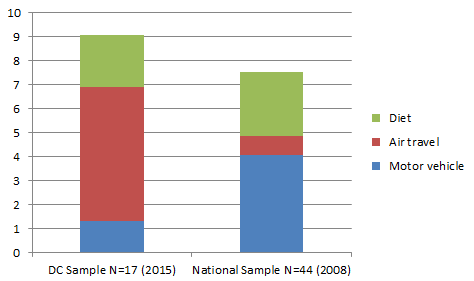 The Interviews (N=28)
Preexisting cognitive structures
From Left - Justice advocate broadly construed
Comparatively greater number of vegetarians – long timers
Flying seemed part of identity and social “obligations”/constraints
Wont stop visiting son or in-laws each year
Fly overseas every couple years
Some overseas “epiphanies” in younger years
Carbon Quintiles – Relative Proportions
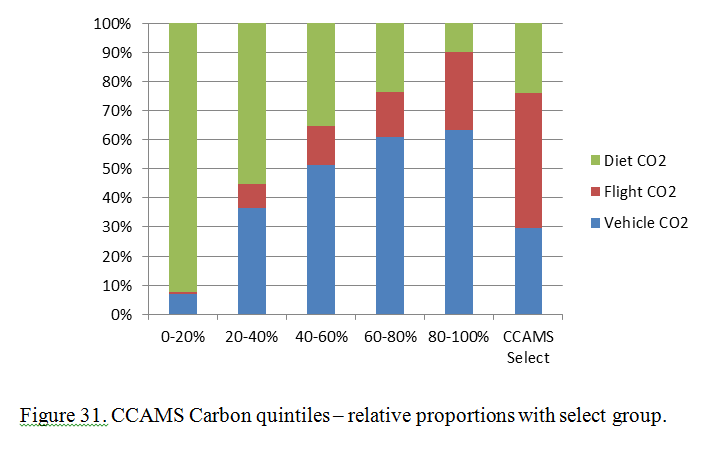 CCAMS Select = Alarmed, White, highly educated, urban liberal (N=12)
Diets and the Alarmed
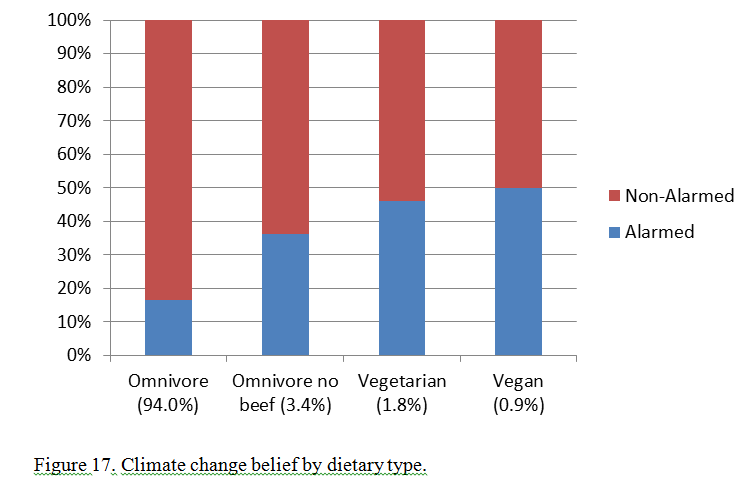 Qualitative Insights - Conclusion
Something of a broken carbon conscience for Liberal-Believers? – Internal emissions trading? Needs more research
Qualitative research expanded, highlighted, and offered insights into quantitative data
Can we build on preexisting structures?
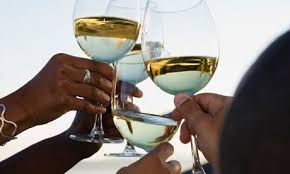 [Speaker Notes: Try to clarify in the slide and elaborate in conclusions.

Maybe add one more slide putting together the two sets of conclusions.]
Policy Recommendations
Limit and tax carbon
Limit and tax income
Tax smaller household sizes
Make carbon socially visible somehow? i.e., Cialdini and Opower – some carbon peer pressure?
But rebound effects?
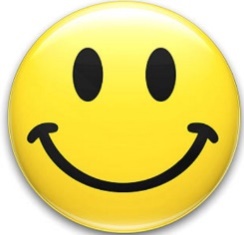 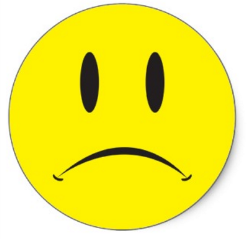 Thank You
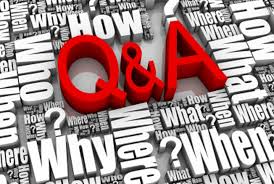